Lección 21REGRESOS DIFÍCILES
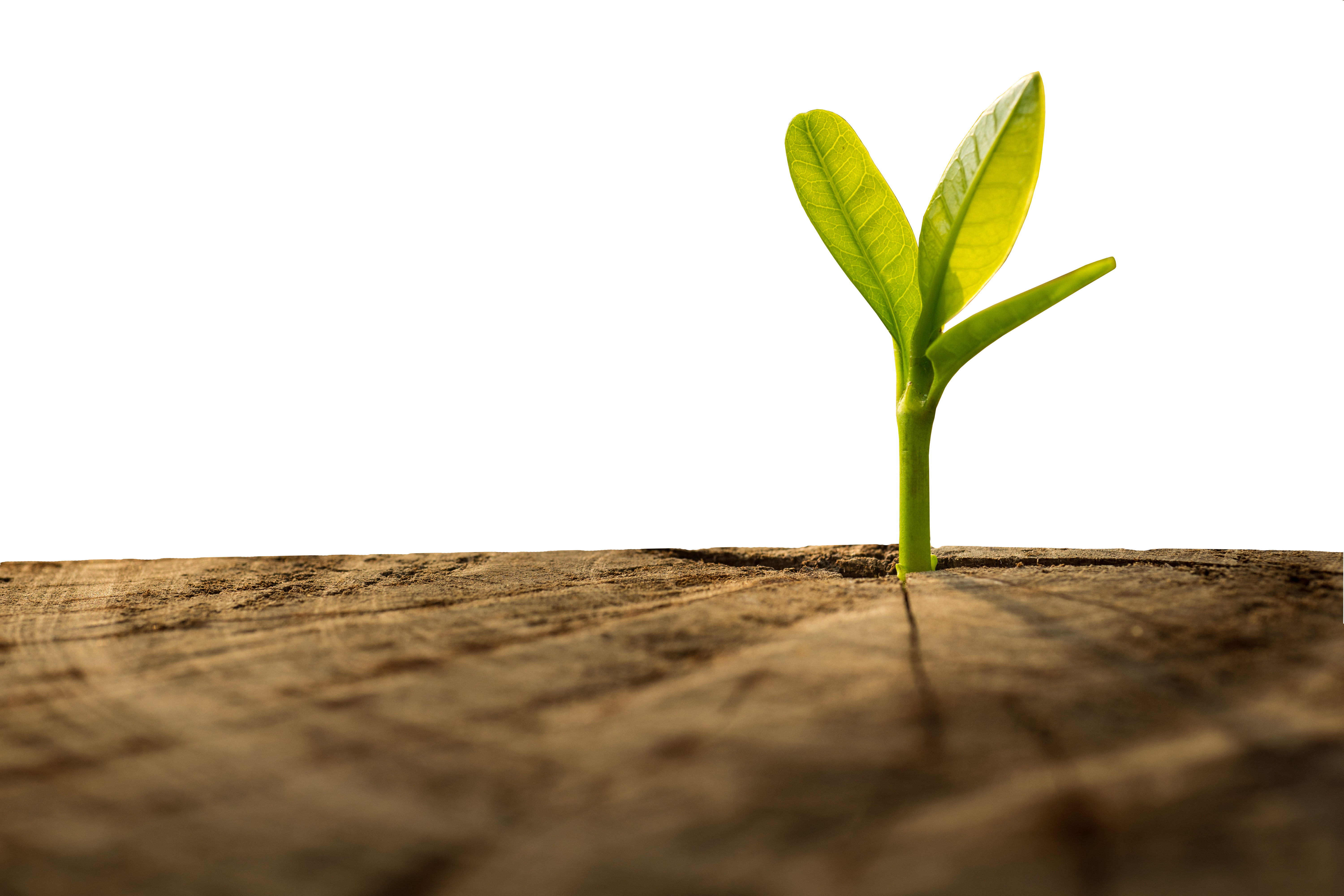 Lucas 15.13-32
«Pero era necesario hacer fiesta y regocijarnos, porque este tu hermano estaba muerto y ha revivido; se había perdido y ha sido hallado». Lucas 15.32
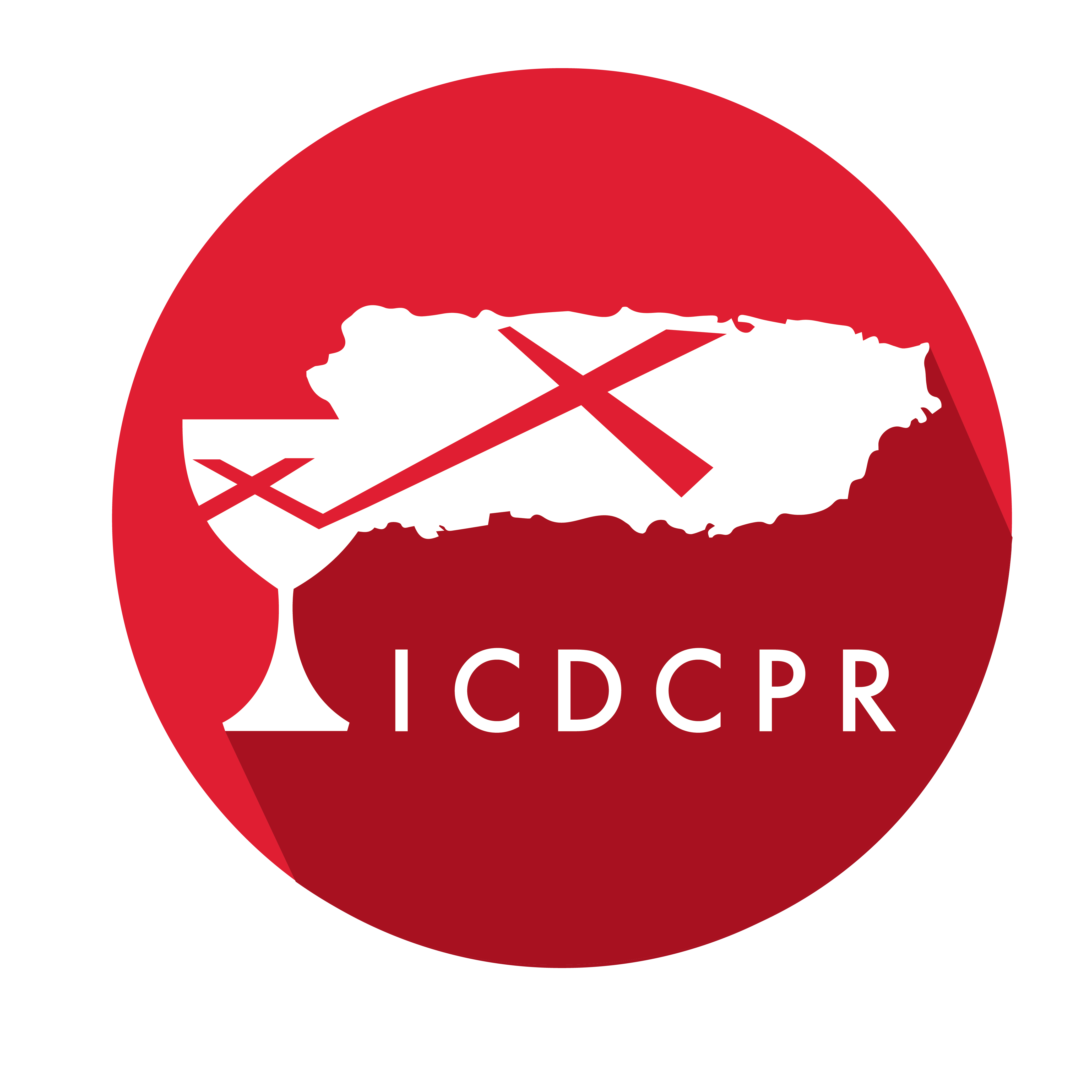 Edición Especial 2021
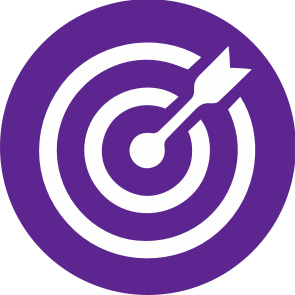 OBJETIVOS
Ilustrar mediante la parábola del hijo pródigo como una enemistad o resentimiento hacia nuestro hermano y prójimo nos puede distanciar del padre.
 Presentar a Dios como el gran restaurador y padre amoroso que nos recibe, muestra misericordia y nos otorga nuevas oportunidades de vida.
 Analizar cómo recibimos a las personas que Dios ha restaurado y cu.n dispuestos estamos a regocijarnos, acompañarlos y discipularlos como hermanos y hermanas en la fe.
 Reconocer nuestra necesidad de ser restaurados y renovados por Dios, nuestro Padre celestial.
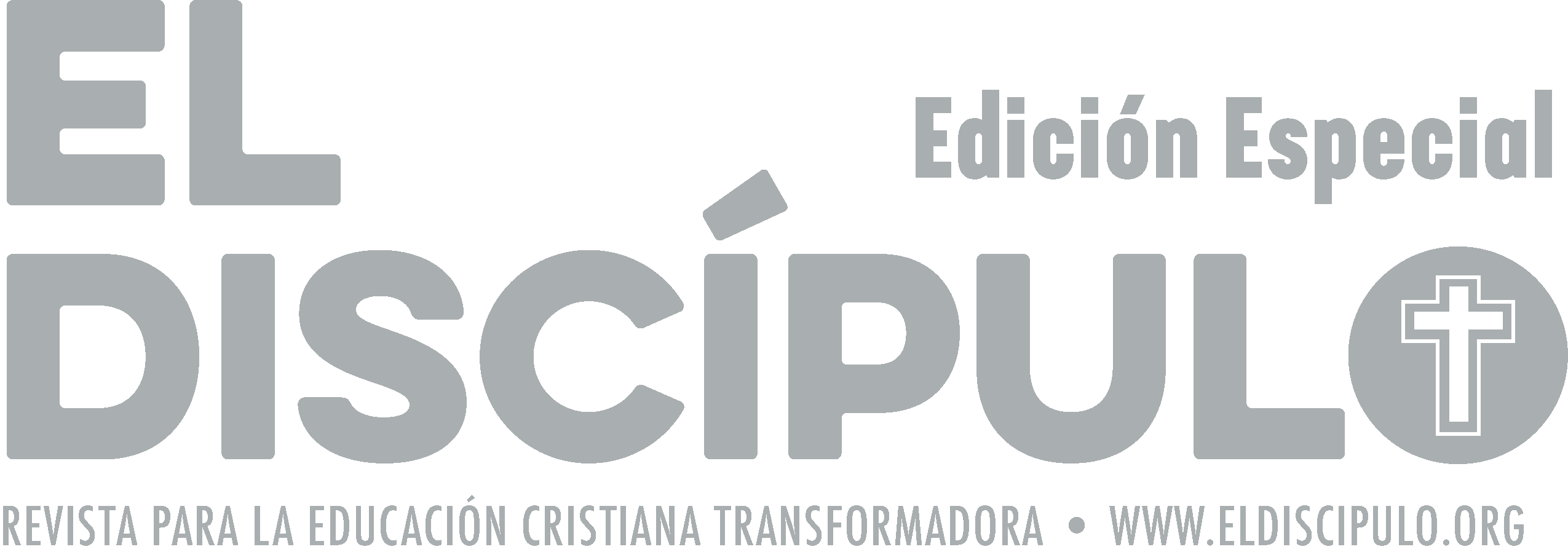 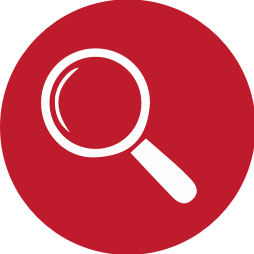 VOCABULARIO
«ARREPENTIMIENTO»: Cambio de mentalidad, no solamente sobre planes individuales o intenciones particulares, sino que se refiere a un cambio completo en la persona que abandona su camino pecaminoso para rendirse a Dios.

«VOLVER EN SÍ»: Expresión que se utiliza para describir la reacción del hijo menor al reconocer dónde estaba, de dónde venía y qué debía hacer para enmendar sus errores. Denota un proceso de introspección y autoevaluación. El hijo menor se estaba viendo a s. mismo como los demás lo veían. <Volver en sí> implica un reconocimiento de que se necesita un cambio, una acción y una decisión para transformar el panorama desesperanzador en esperanzador.
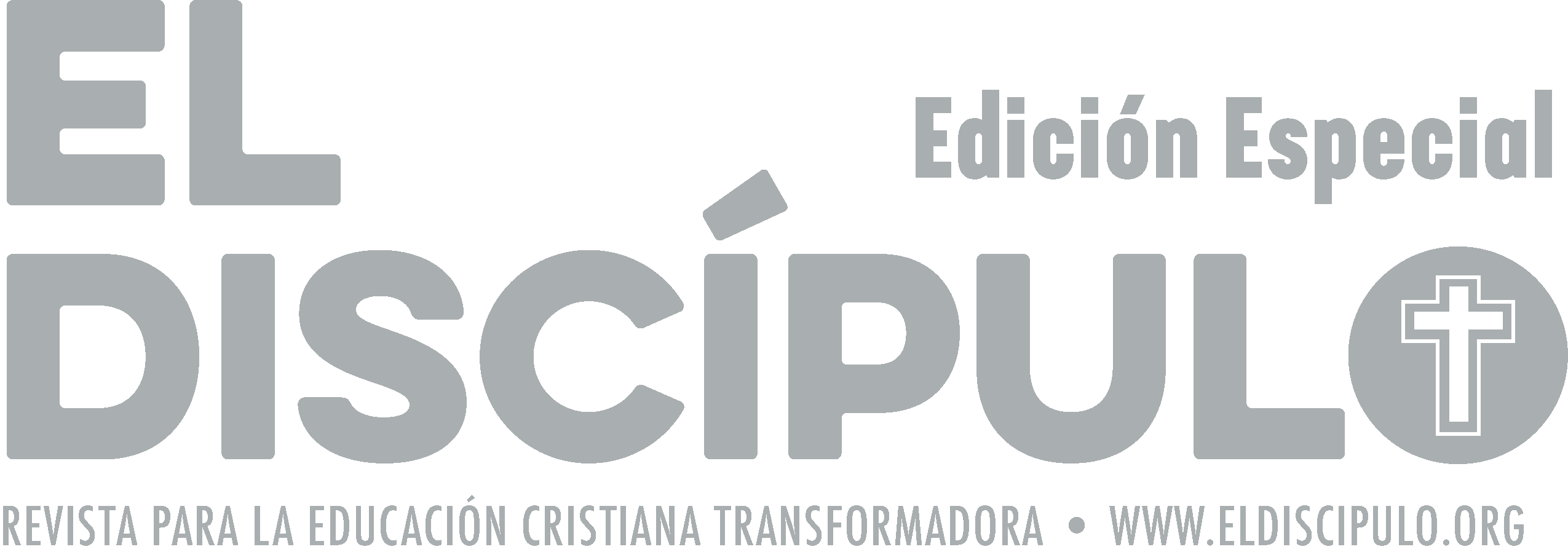 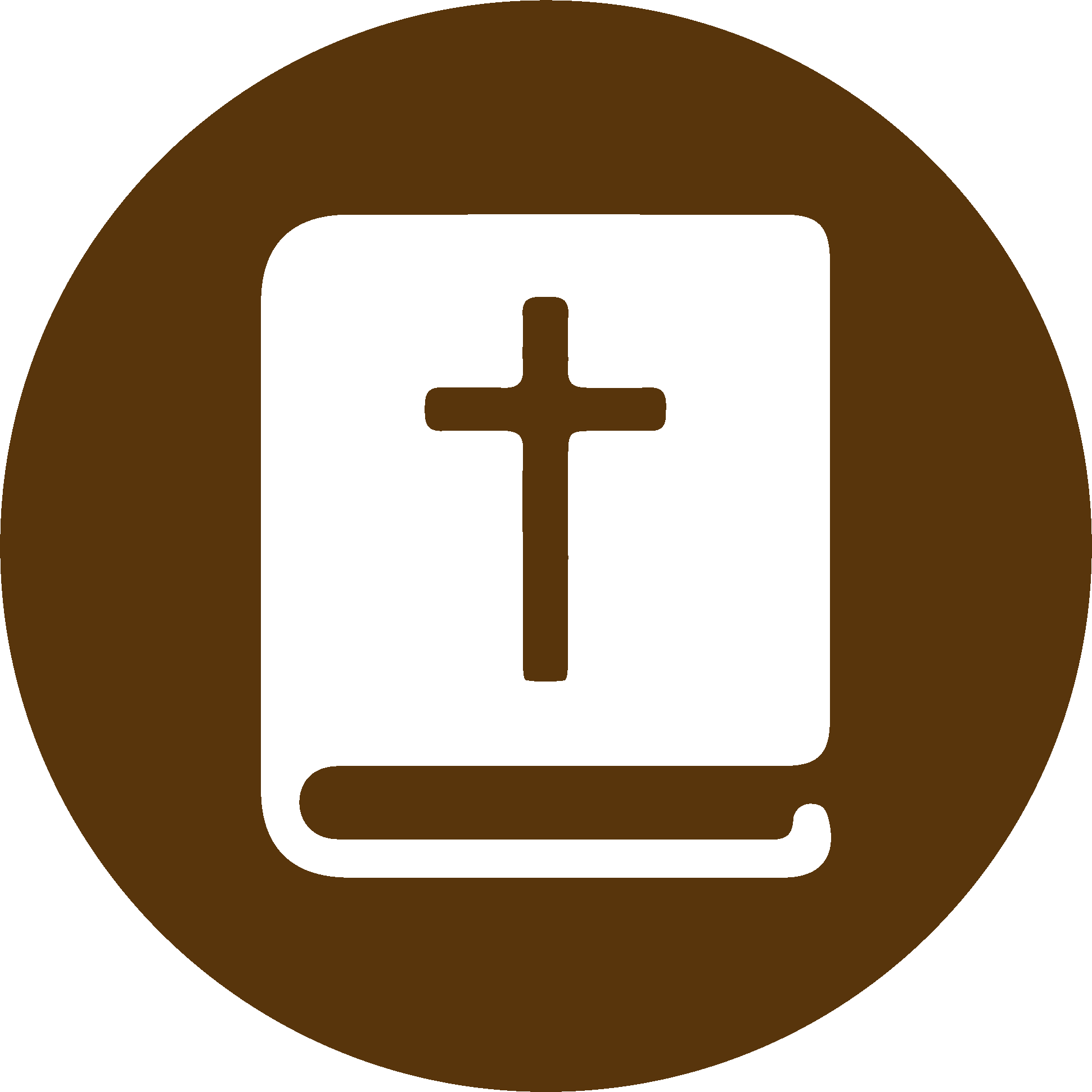 TEXTO BÍBLICO: Lucas 15.13-14
RVR

13 No muchos días después, juntándolo todo, el hijo menor se fue lejos a una provincia apartada, y allí desperdició sus bienes viviendo perdidamente.

14 Cuando todo lo hubo malgastado, vino una gran hambre en aquella provincia y comenzó él a pasar necesidad.
VP

13 Pocos días después el hijo menor vendió su parte de la propiedad, y con ese dinero se fue lejos, a otro país, donde todo lo derrochó llevando una vida desenfrenada.

14 Pero cuando ya se lo había gastado todo, hubo una gran escasez de comida en aquel país, y él comenzó a pasar hambre.
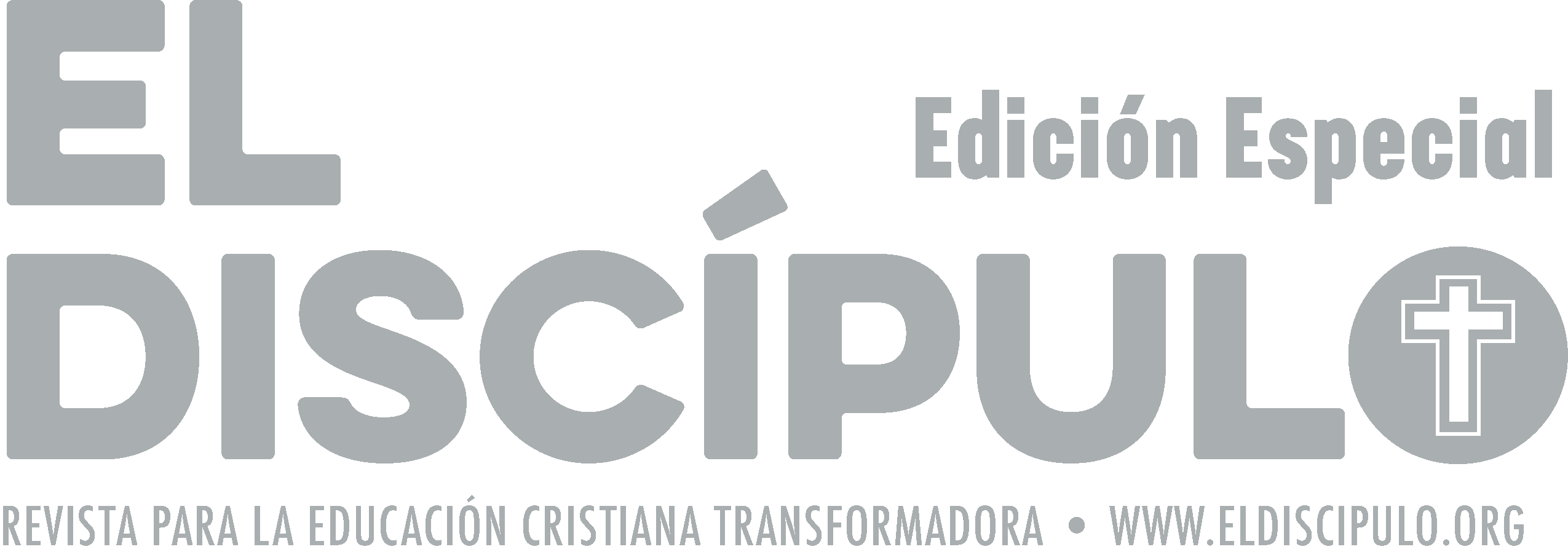 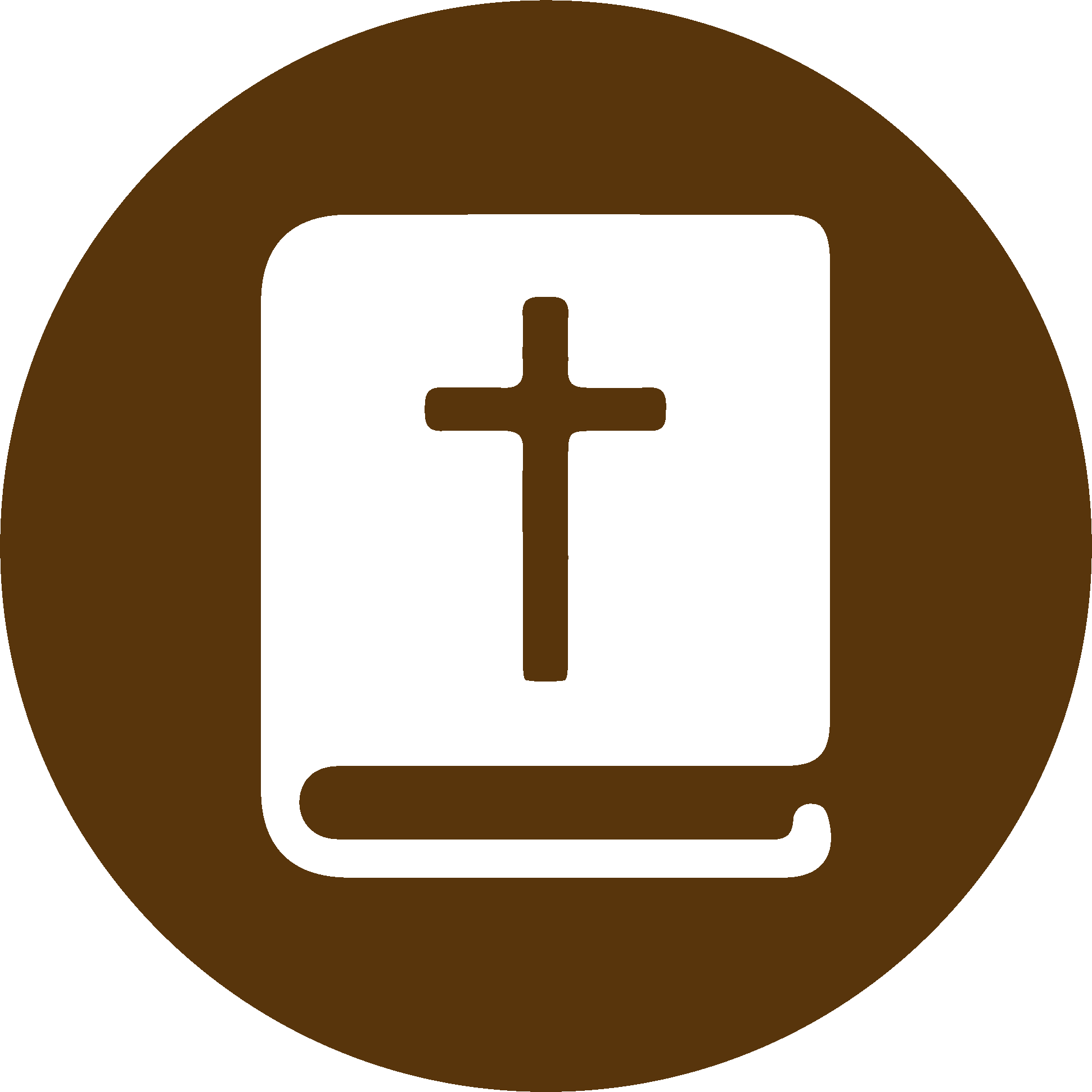 TEXTO BÍBLICO: Lucas 15.15-16
VP

15 Fue a pedir trabajo a un hombre del lugar, que lo mandó a sus campos a cuidar cerdos.

16 Y tenía ganas de llenarse con las algarrobas que comían los cerdos, pero nadie se las daba.
RVR

15 Entonces fue y se arrimó a uno de los ciudadanos de aquella tierra, el cual lo envió a su hacienda para que apacentara cerdos.

16 Deseaba llenar su vientre de las algarrobas que comían los cerdos, pero nadie le daba.
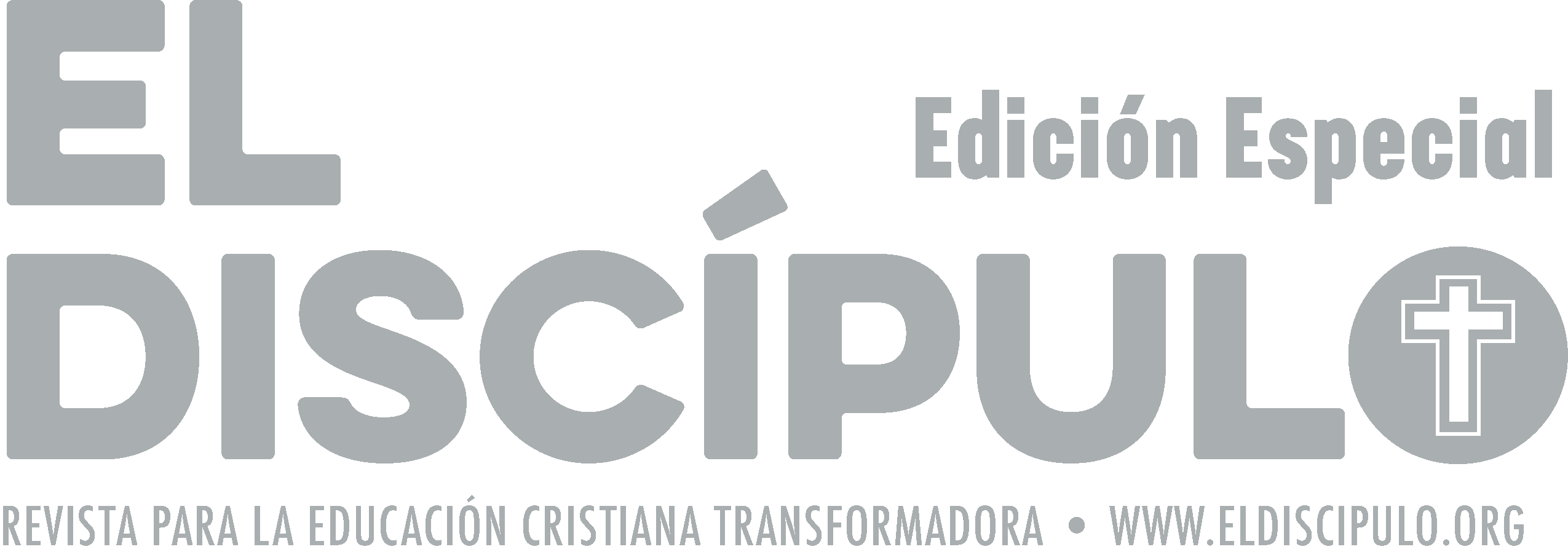 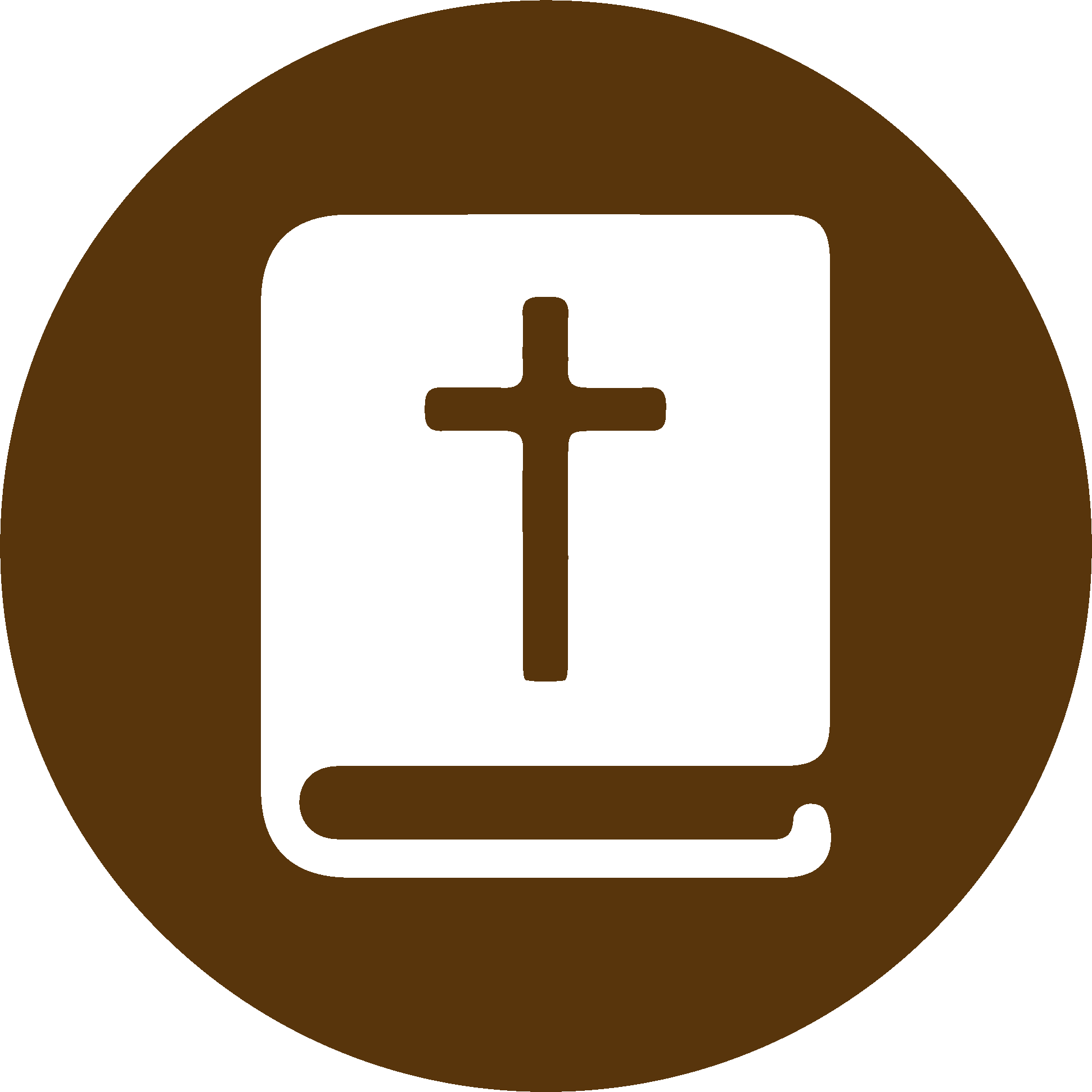 TEXTO BÍBLICO: Lucas 15.17-18
VP

17 Al fin se puso a pensar: “¡Cuántos trabajadores en la casa de mi padre tienen comida de sobra, mientras yo aquí me muero de hambre!

18 Regresaré a casa de mi padre, y le diré: Padre mío, he pecado contra Dios y contra ti;
RVR

17 Volviendo en sí, dijo: “¡Cuántos
jornaleros en casa de mi padre tienen
abundancia de pan, y yo aquí
perezco de hambre!

18 Me levantaré e iré a mi padre, y
le diré: ‘Padre, he pecado contra el
cielo y contra ti.
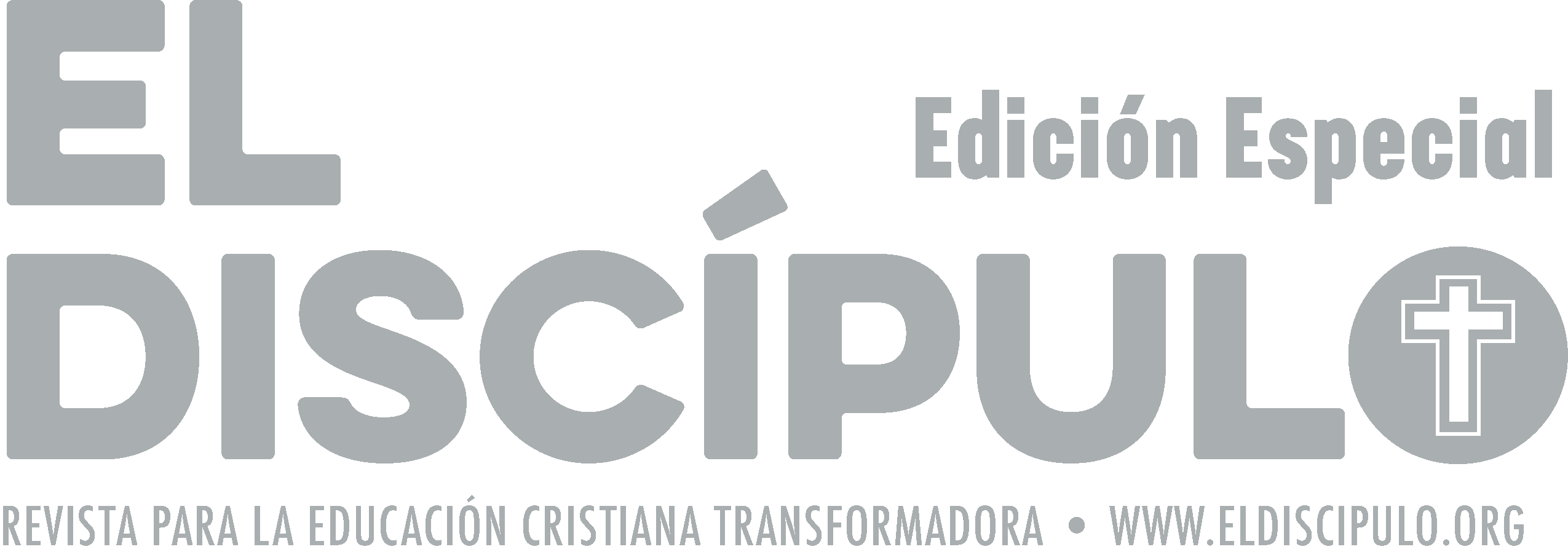 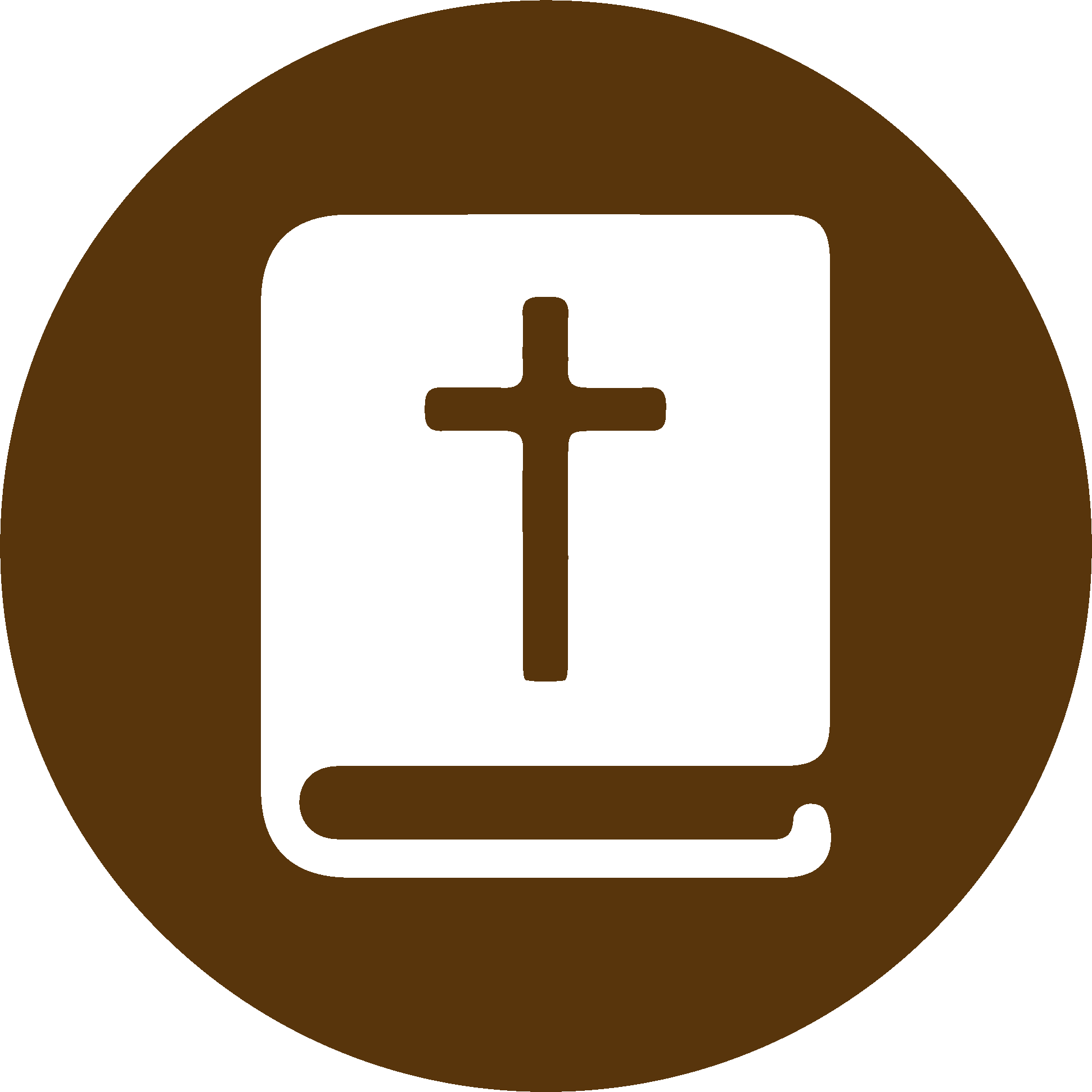 TEXTO BÍBLICO: Lucas 15.19-20
VP

19 ya no merezco llamarme tu hijo; trátame como a uno de tus trabajadores.”

20 Así que se puso en camino y regresó a la casa de su padre. Cuando todavía estaba lejos, su padre lo vio y sintió compasión de él. Corrió a su encuentro, y lo recibió con abrazos y besos.
RVR

19 Ya no soy digno de ser llamado tu hijo; hazme como a uno de tus jornaleros.’”

20 Entonces se levantó y fue a su padre. Cuando a.n estaba lejos, lo vio su padre y fue movido a misericordia, y corrió y se echó sobre su cuello y lo besó.
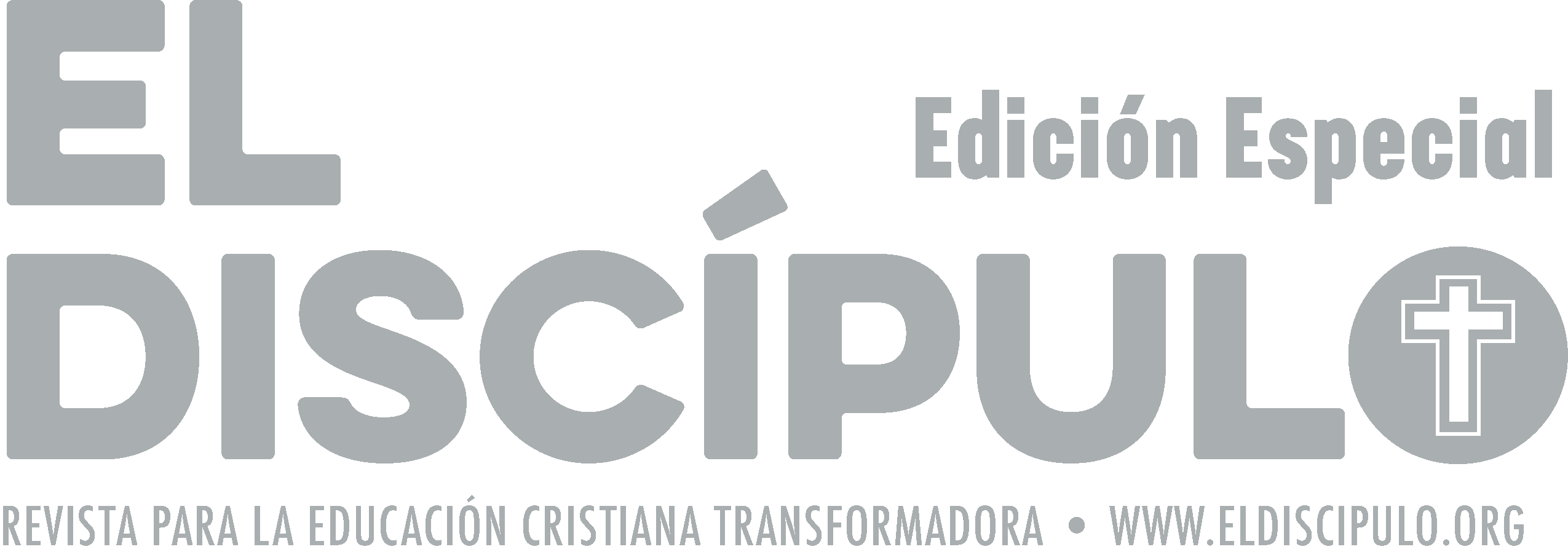 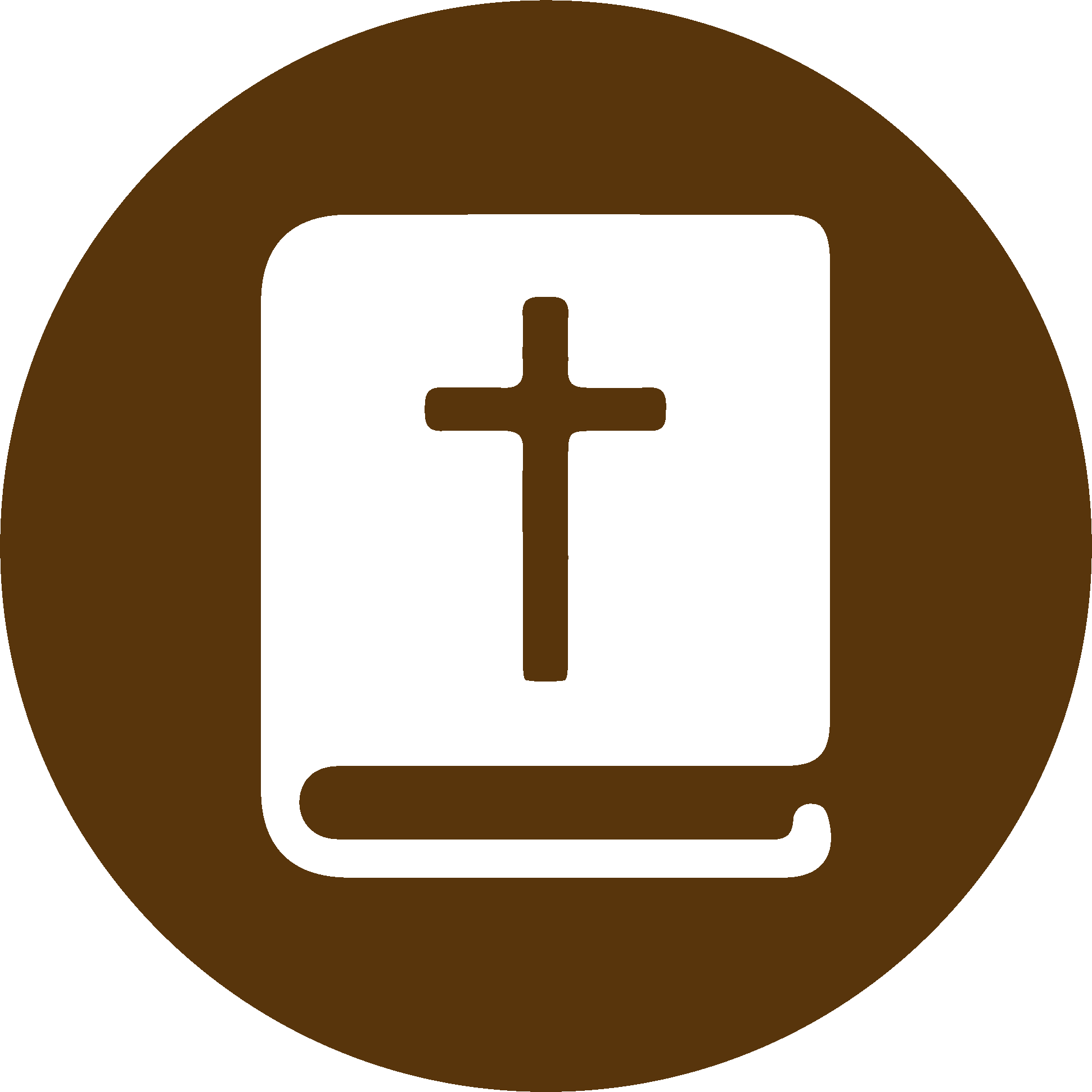 TEXTO BÍBLICO: Lucas 15.21-22
RVR

21 El hijo le dijo: “Padre, he pecado contra el cielo y contra ti, y ya no soy digno de ser llamado tu hijo.”

22 Pero el padre dijo a sus siervos: “Sacad el mejor vestido y vestidle; y poned un anillo en su dedo y calzado en sus pies.
VP

21 El hijo le dijo: “Padre m.o, he pecado contra Dios y contra ti; ya no merezco llamarme tu hijo.”

22 Pero el padre orden. a sus criados: “Saquen pronto la mejor ropa y vístanlo; pónganle también un anillo en el dedo y sandalias en los pies.
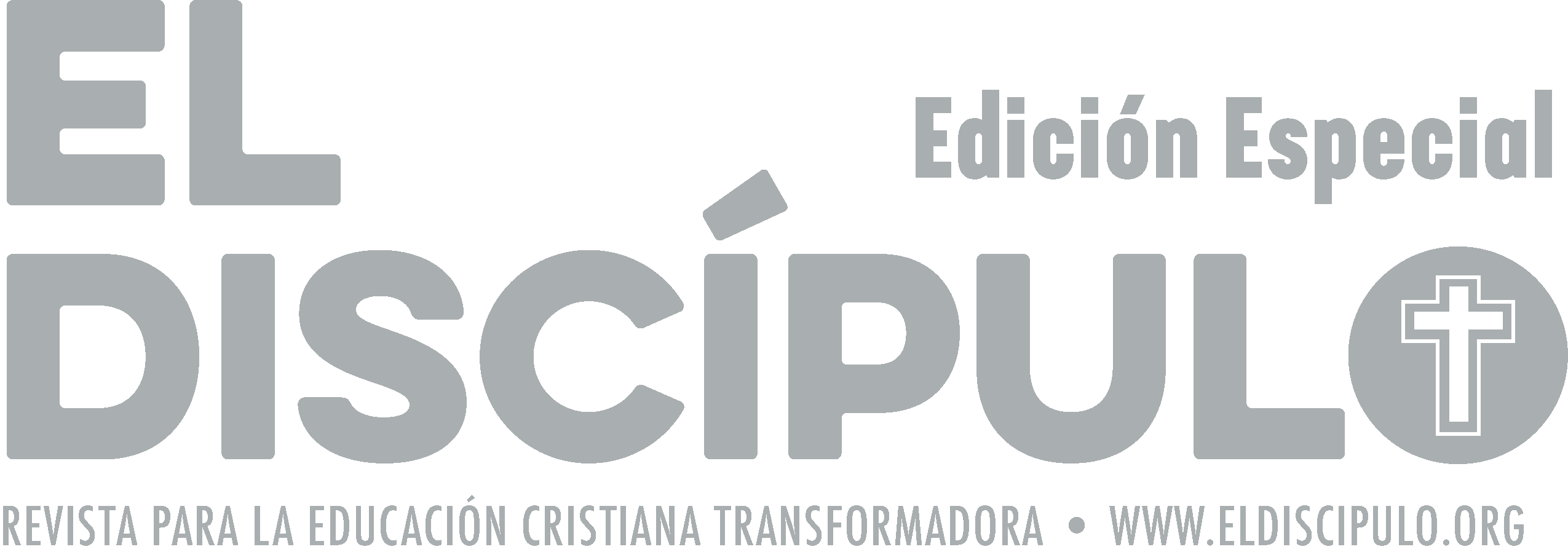 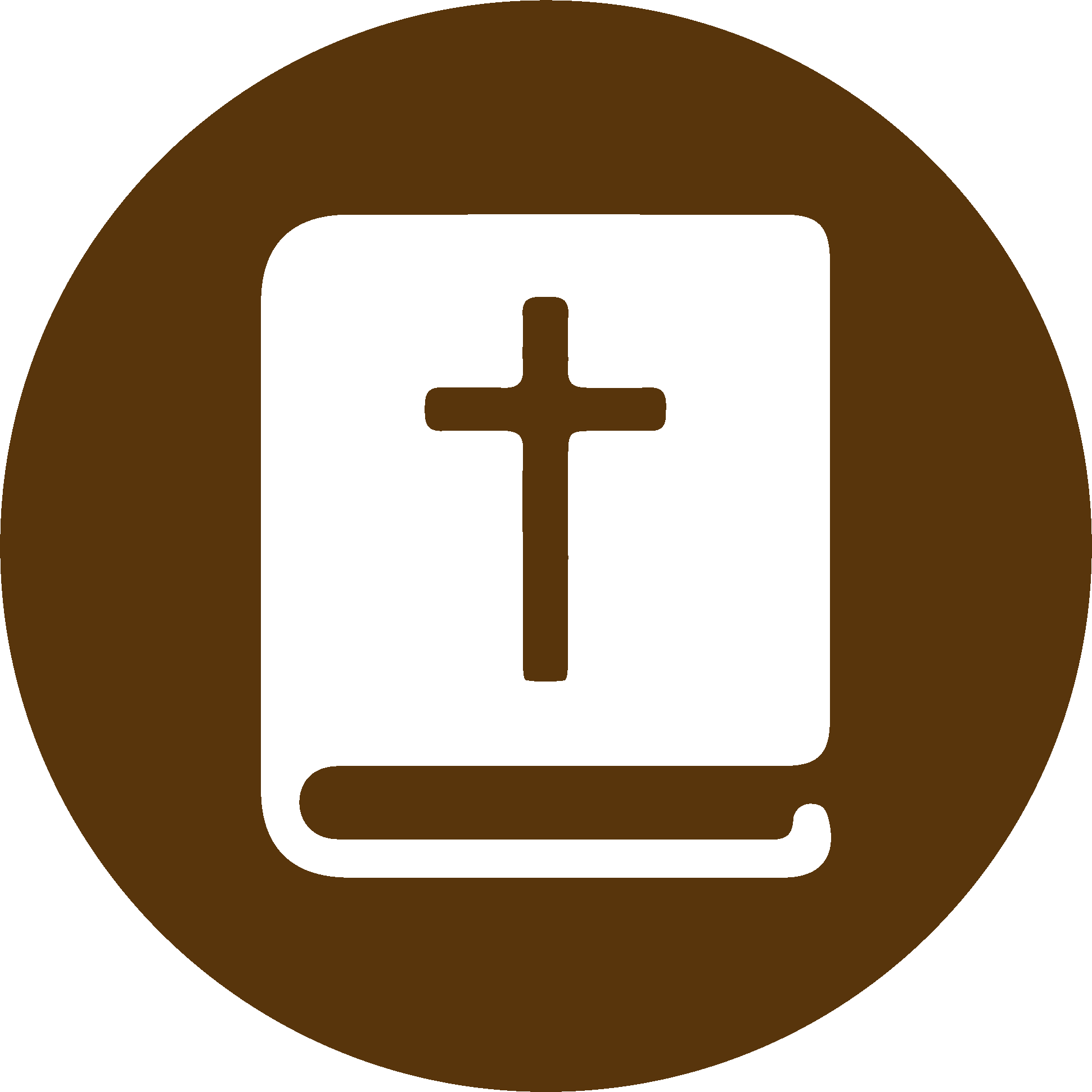 TEXTO BÍBLICO: Lucas 15.23-24
VP

23 Traigan el becerro más gordo y mátenlo. ¡Vamos a celebrar esto con un banquete!

24 Porque este hijo m.o estaba
muerto y ha vuelto a vivir; se había
perdido y lo hemos encontrado.”
Comenzaron la fiesta.
RVR

23 Traed el becerro gordo y matadlo, y comamos y hagamos fiesta,

24 porque éste, mi hijo, muerto era y ha revivido; se había perdido y es hallado.” Y comenzaron a regocijarse.
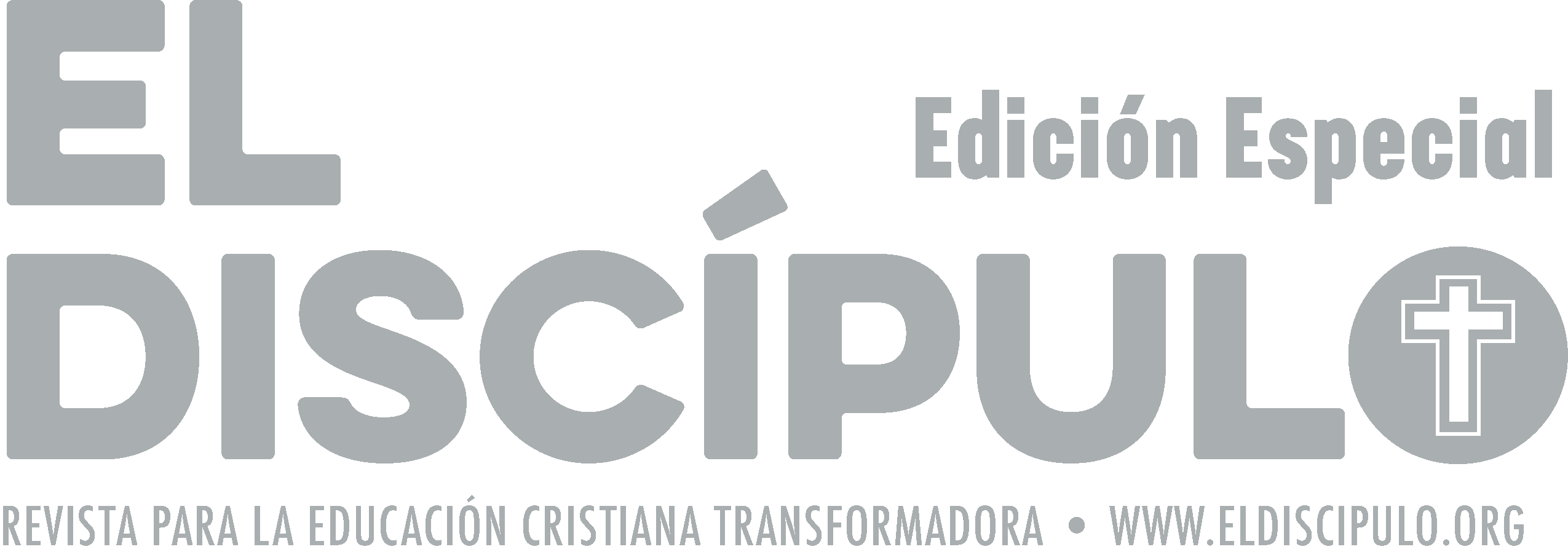 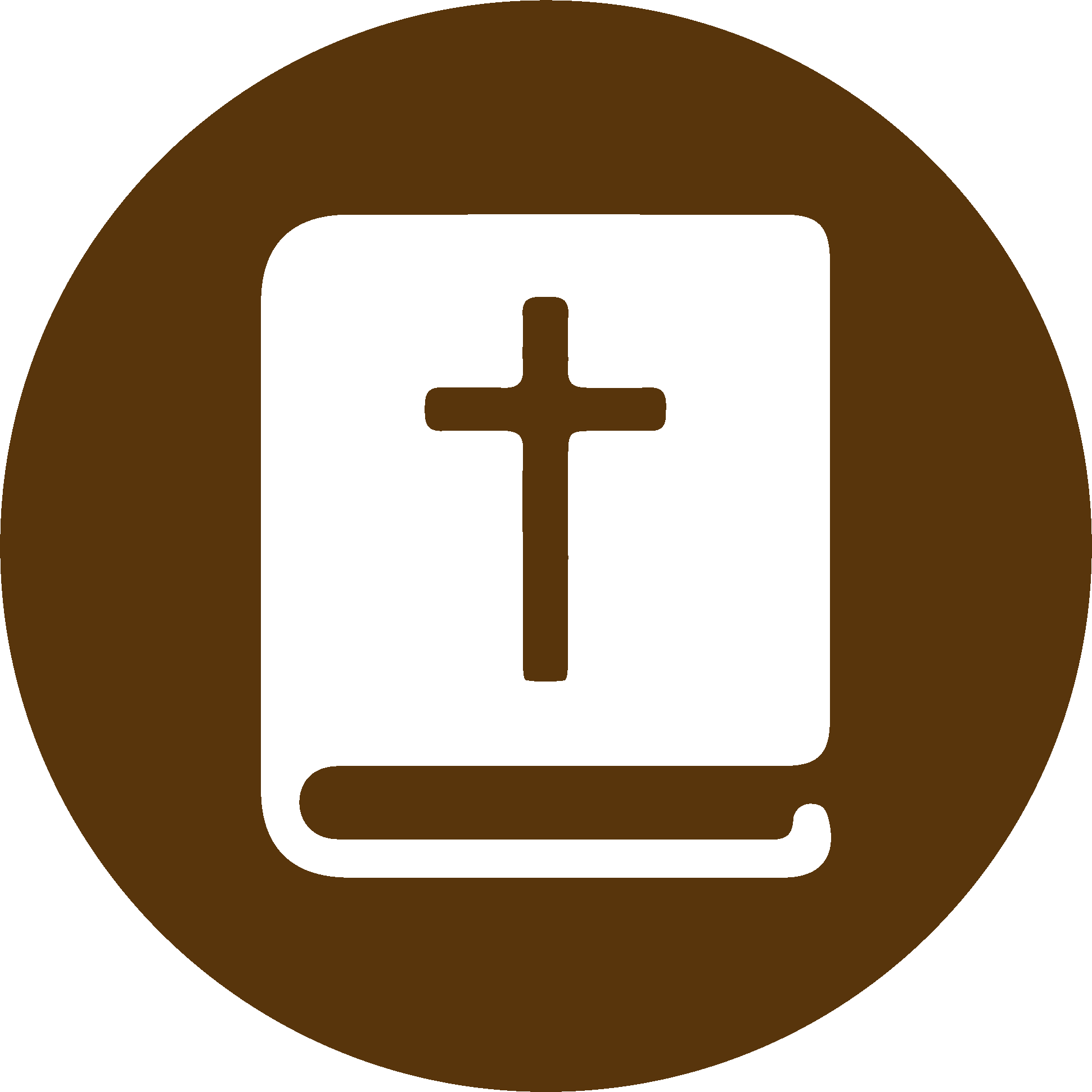 TEXTO BÍBLICO: Lucas 15.25-26
RVR

25 El hijo mayor estaba en el campo. Al regresar, cerca ya de la casa, oyó la música y las danzas;

26 y llamando a uno de los criados le preguntó qué era aquello.
VP

25 Entre tanto, el hijo mayor estaba en el campo. Cuando regresó y llegó cerca de la casa, oyó la música y el baile.

 26 Entonces llamó a uno de los criados y le preguntó qué pasaba.
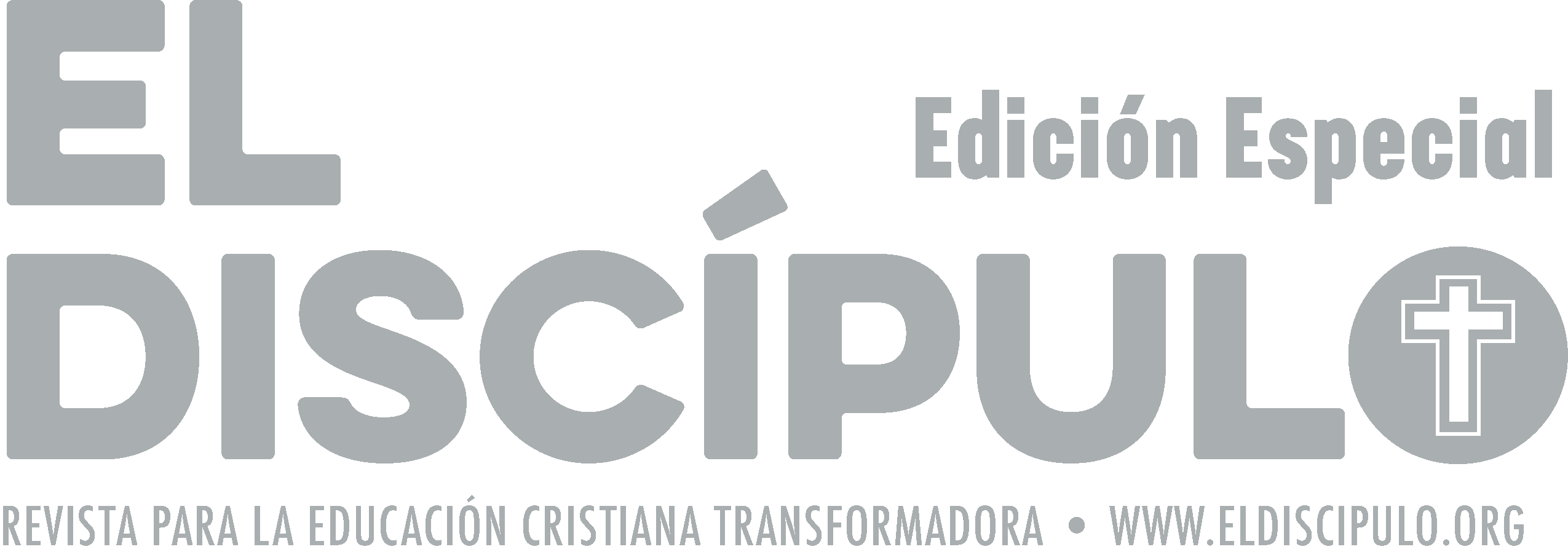 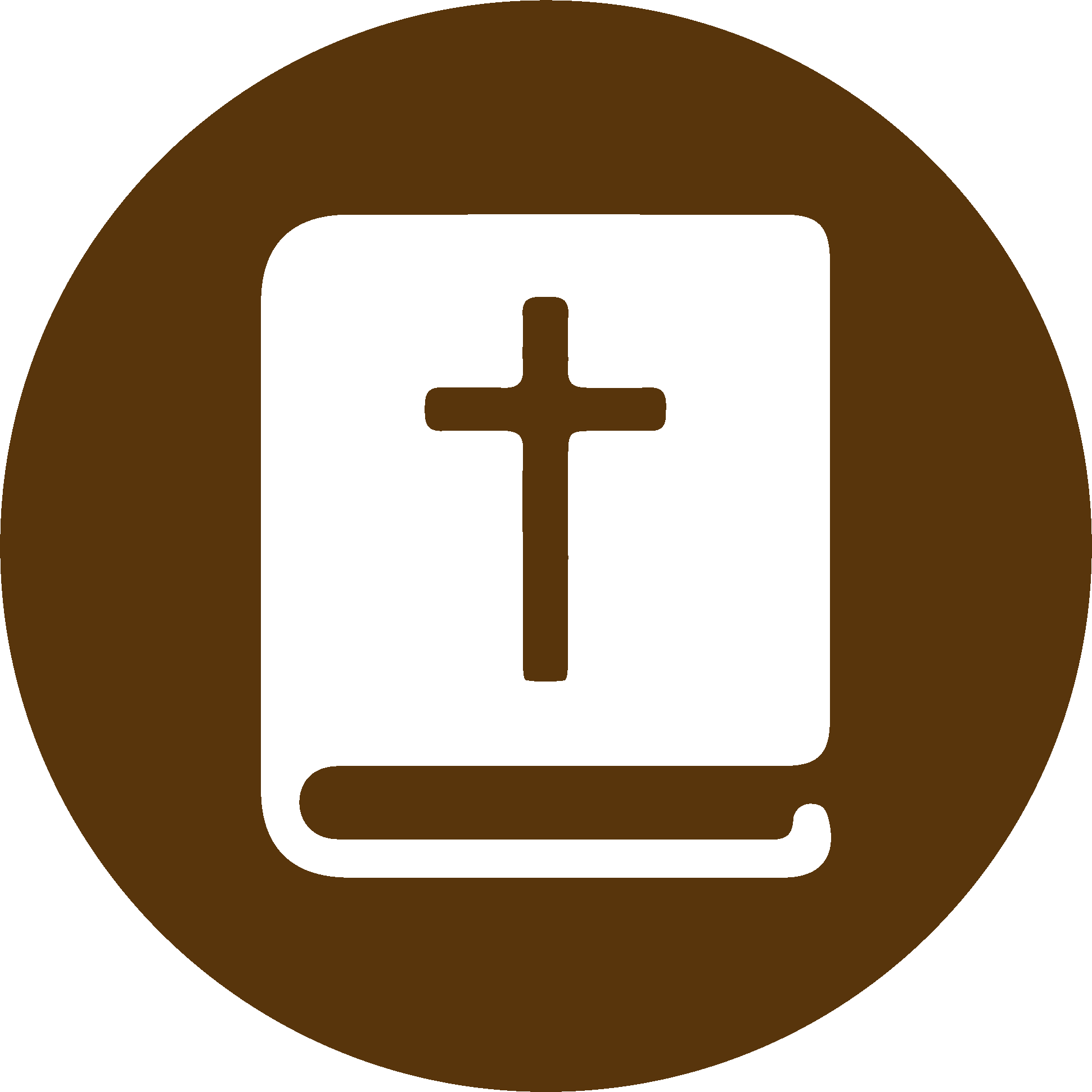 TEXTO BÍBLICO: Lucas 15.27-28
VP

27 El criado le dijo: “Es que su hermano
ha vuelto; y su padre ha mandado matar el becerro más gordo, porque lo recobró sano y salvo.”

28 Pero tanto se enojó el hermano
mayor, que no quería entrar, así
que su padre tuvo que salir a rogarle
que lo hiciera.
RVR

27 El criado le dijo: “Tu hermano ha
regresado y tu padre ha hecho matar el becerro gordo por haberlo recibido bueno y sano.”

28 Entonces se enojó. y no quería entrar. Salió por tanto su padre, y le rogaba que entrara.
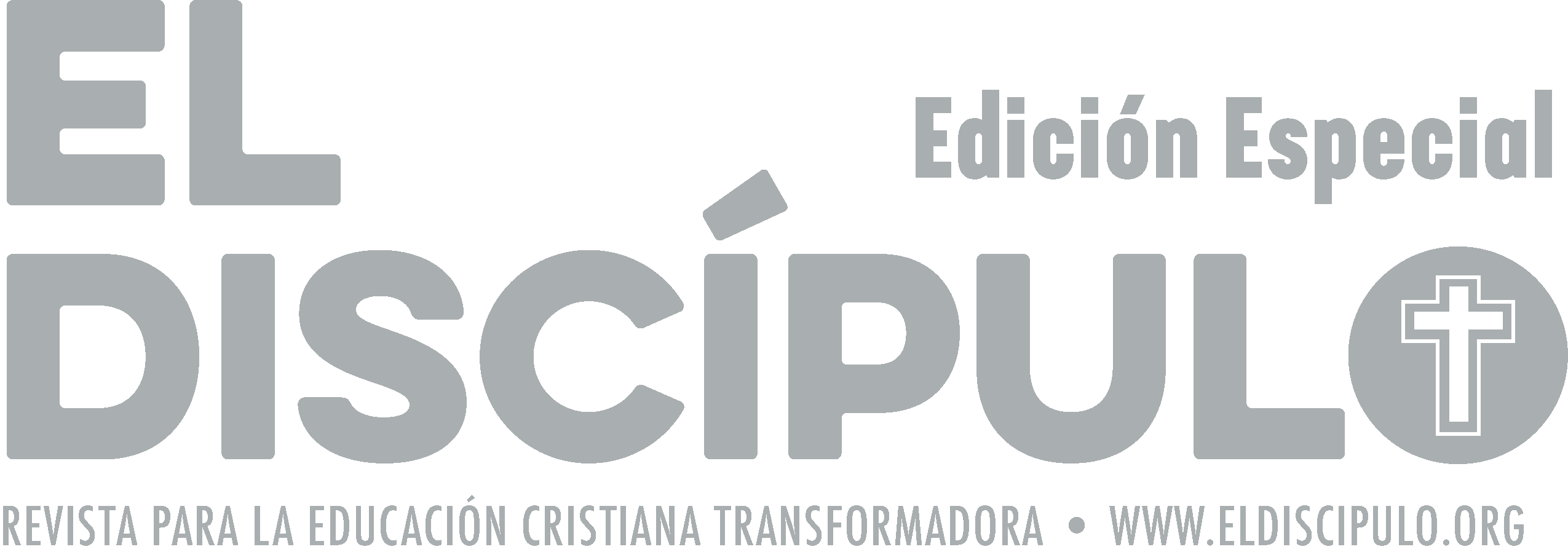 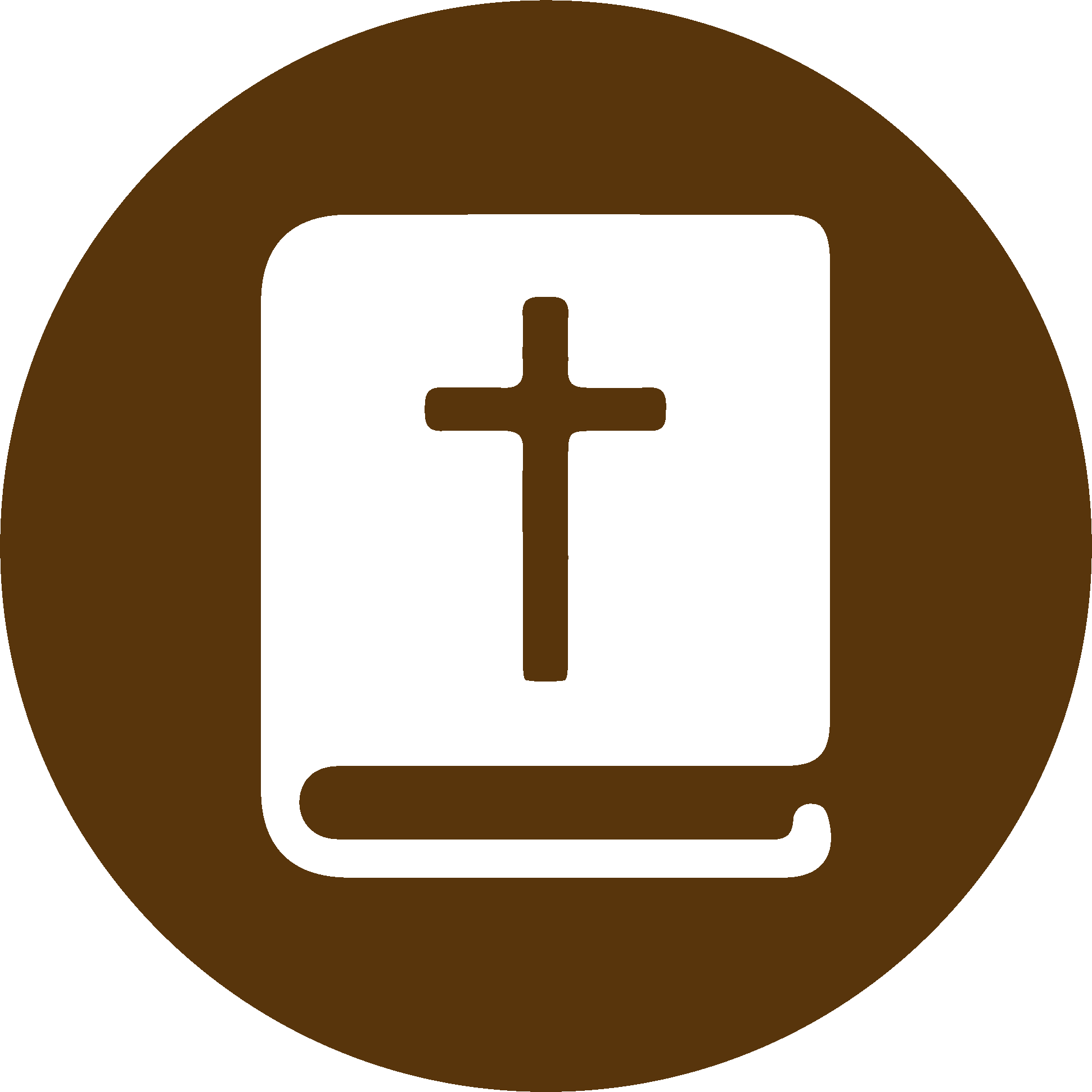 TEXTO BÍBLICO: Lucas 15.29-30
RVR

29 Pero él, respondiendo, dijo al
padre: “Tantos años hace que te
sirvo, no habiéndote desobedecido
jamás, y nunca me has dado ni un
cabrito para gozarme con mis amigos.

30 Pero cuando vino este hijo tuyo,
que ha consumido tus bienes con
rameras, has hecho matar para él el
becerro gordo.”
VP

29 Le dijo a su padre: “Tú sabes cuántos años te he servido, sin desobedecerte nunca, y jam.s me has dado ni siquiera un cabrito para tener una comida con mis amigos.

30 En cambio, ahora llega este hijo tuyo, que ha malgastado tu dinero con prostitutas, y matas para él el becerro más gordo.”
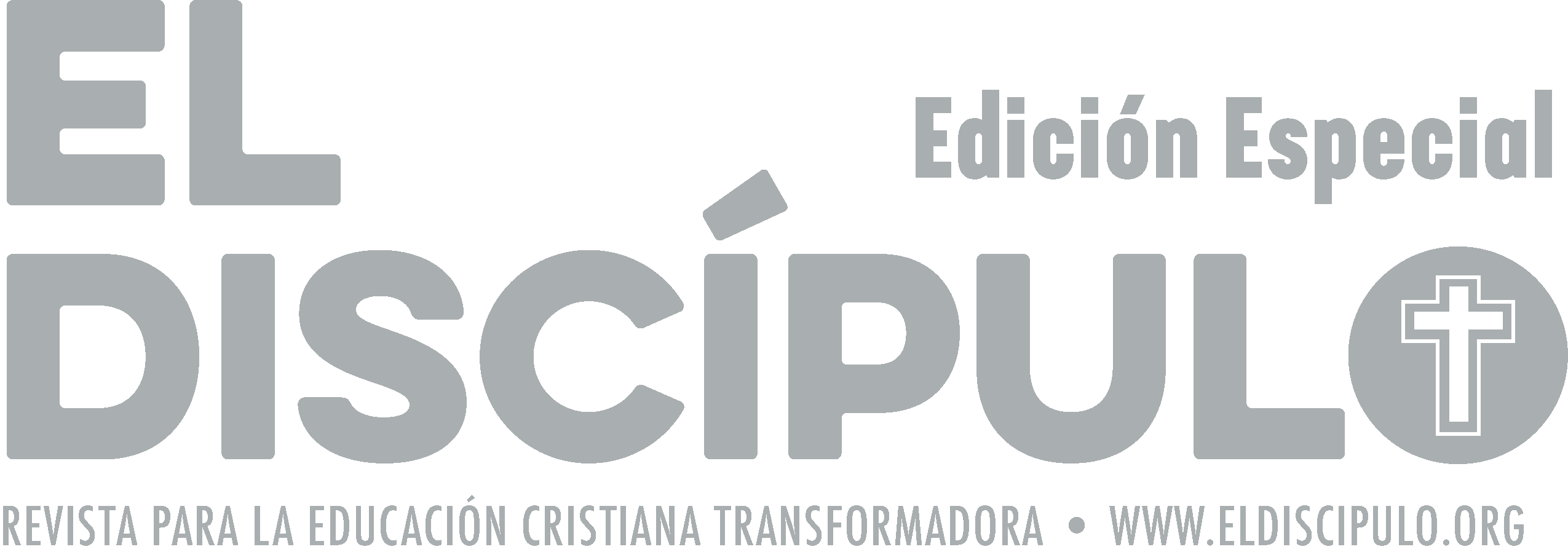 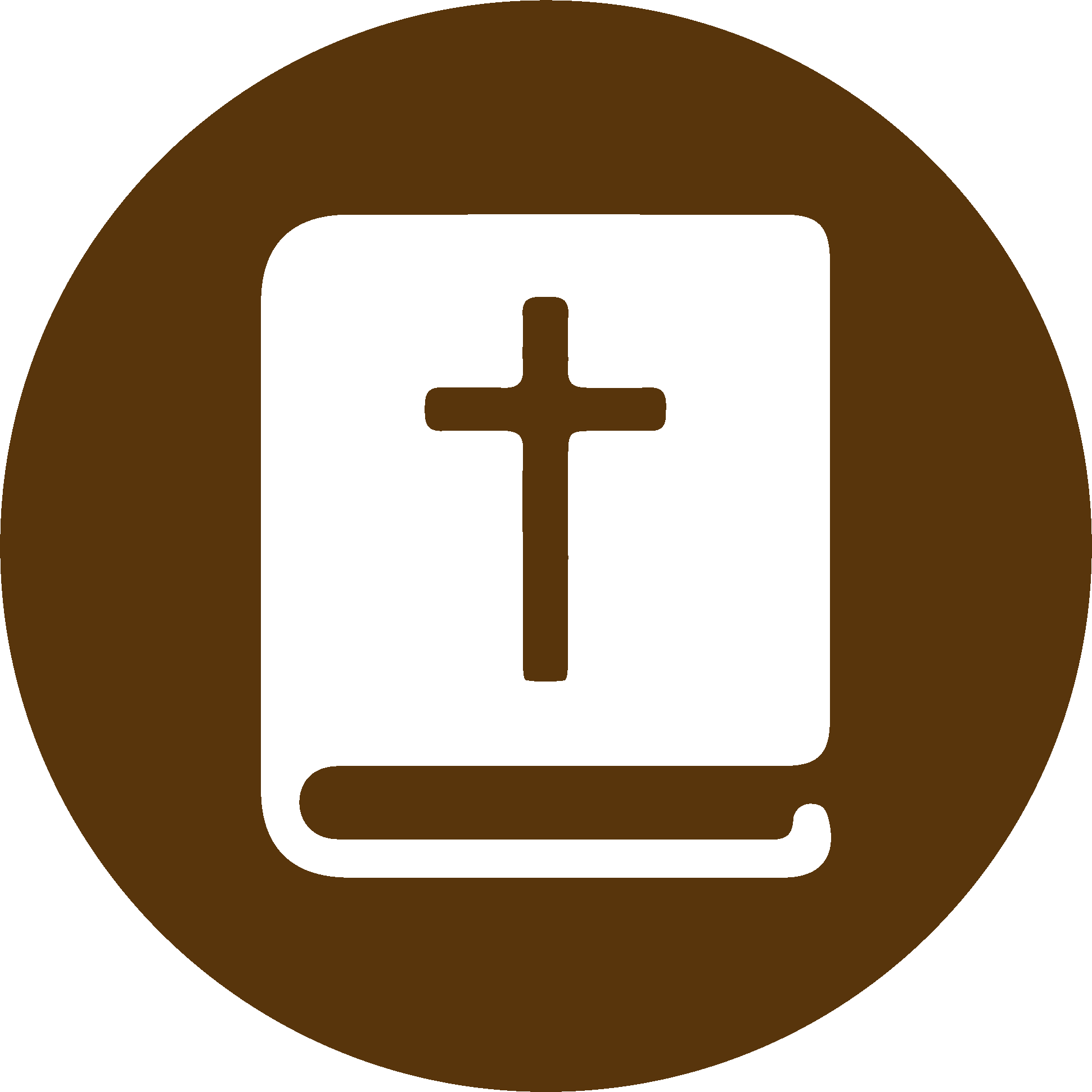 TEXTO BÍBLICO: Lucas 15.31-32
VP

31 El padre le contestó: “Hijo mío,
tú siempre estás conmigo, y todo lo
que tengo es tuyo.

32 Pero había que celebrar esto con
un banquete y alegrarnos, porque
tu hermano, que estaba muerto, ha
vuelto a vivir; se había perdido y lo
hemos encontrado.”.
RVR

31 Él entonces le dijo: “Hijo, tú siempre estás conmigo y todas mis cosas son tuyas.

32 Pero era necesario hacer fiesta y regocijarnos, porque este tu hermano estaba muerto y ha revivido; se había perdido y ha sido hallado.”
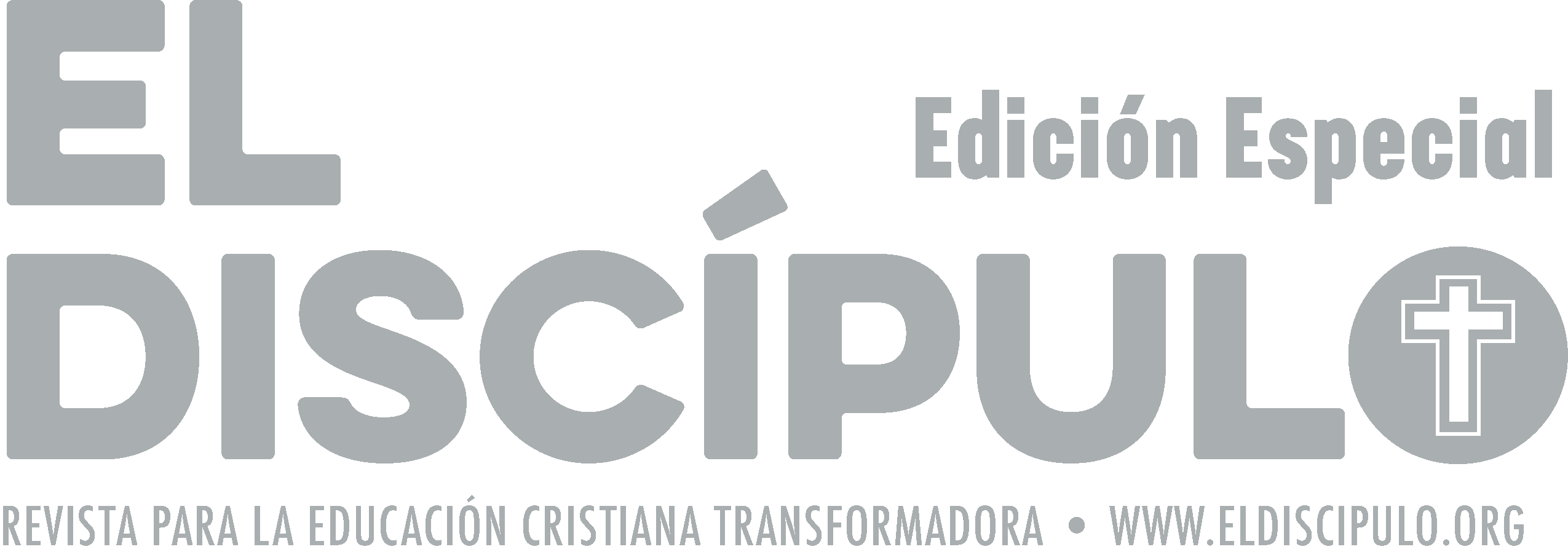 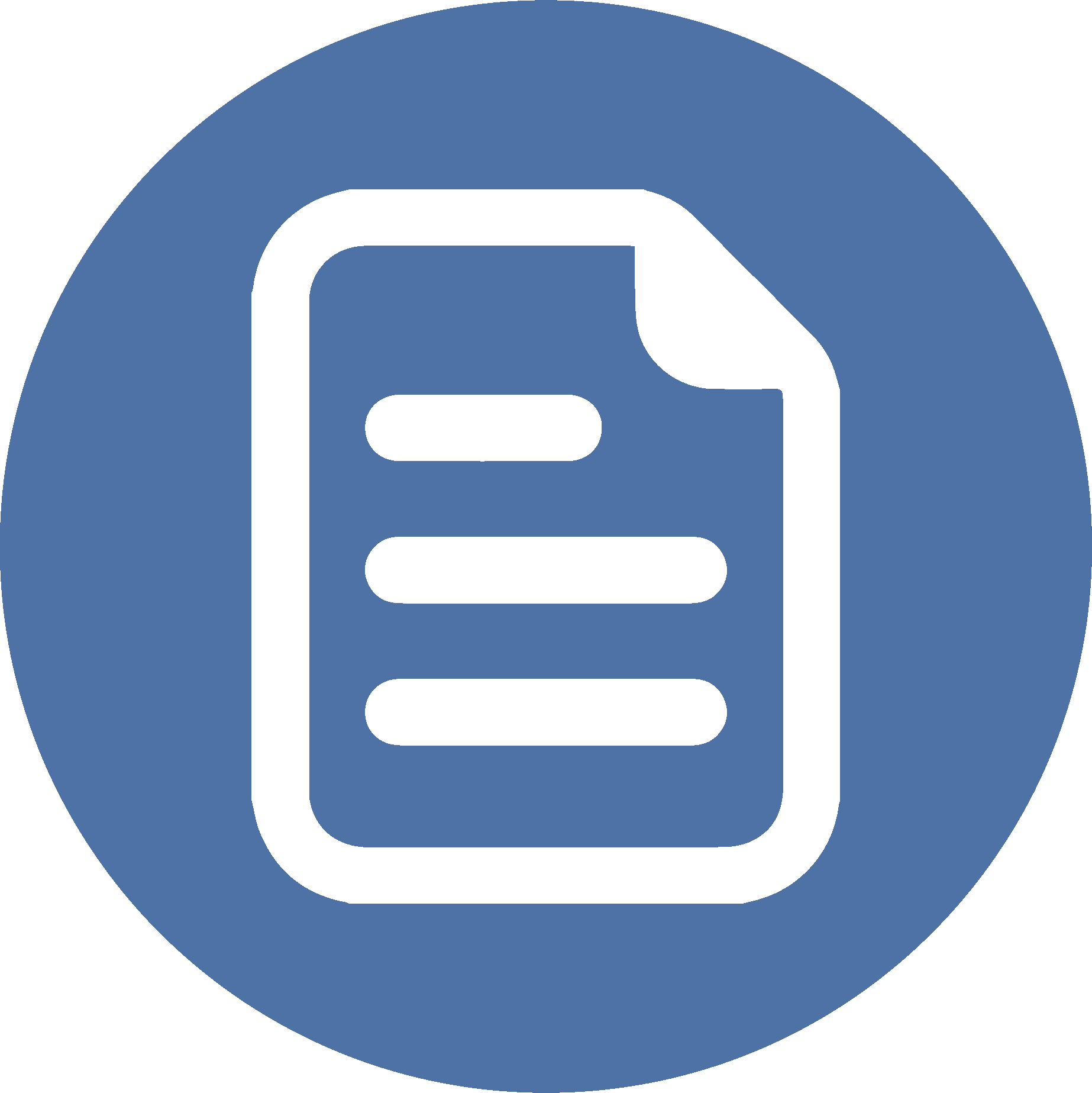 RESUMEN
En este pasaje bíblico vemos el tema de la restauración desde varias perspectivas. En primer lugar, este pasaje nos lleva a reconocer que Dios es nuestro Padre y restaurador. Solamente Dios puede sanar y renovar nuestra vida.

 En segundo lugar, esta lección nos presenta el tema de la restauración cuando nos enseña a reconocer la importancia de identificar nuestro pecado y arrepentirnos. Decidir dejar a un lado lo que nos ata y tomar acción para que nuestra realidad sea transformada en las manos del Gran Alfarero.
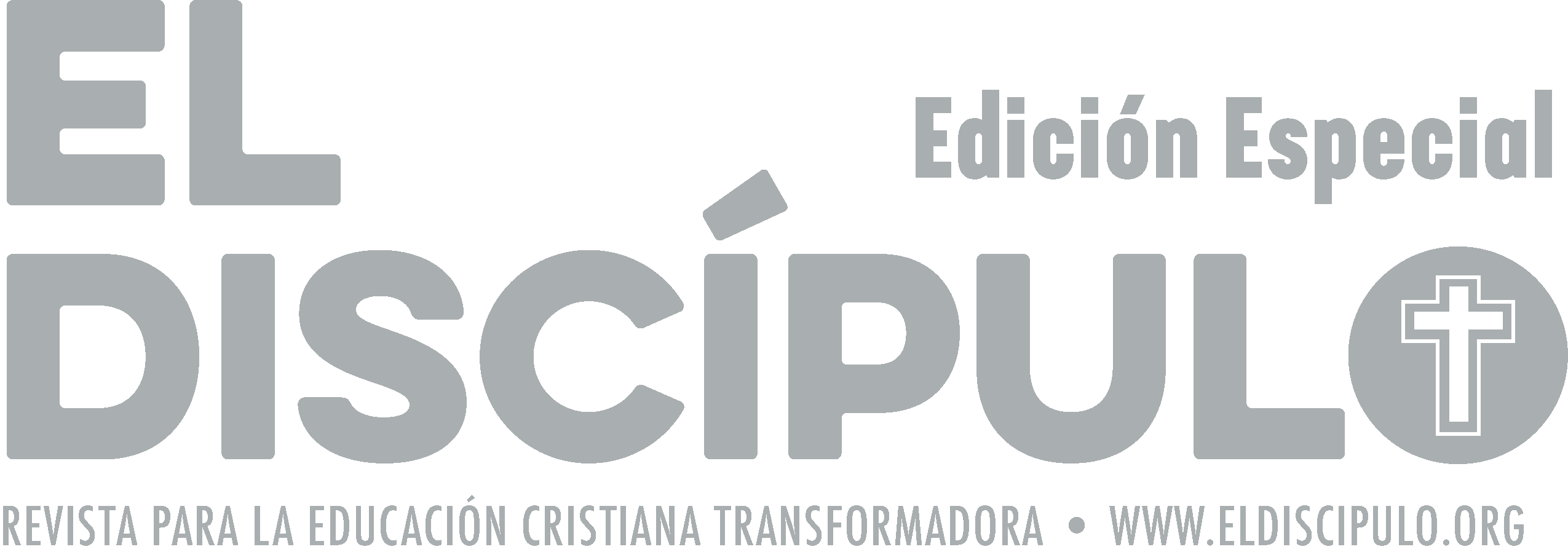 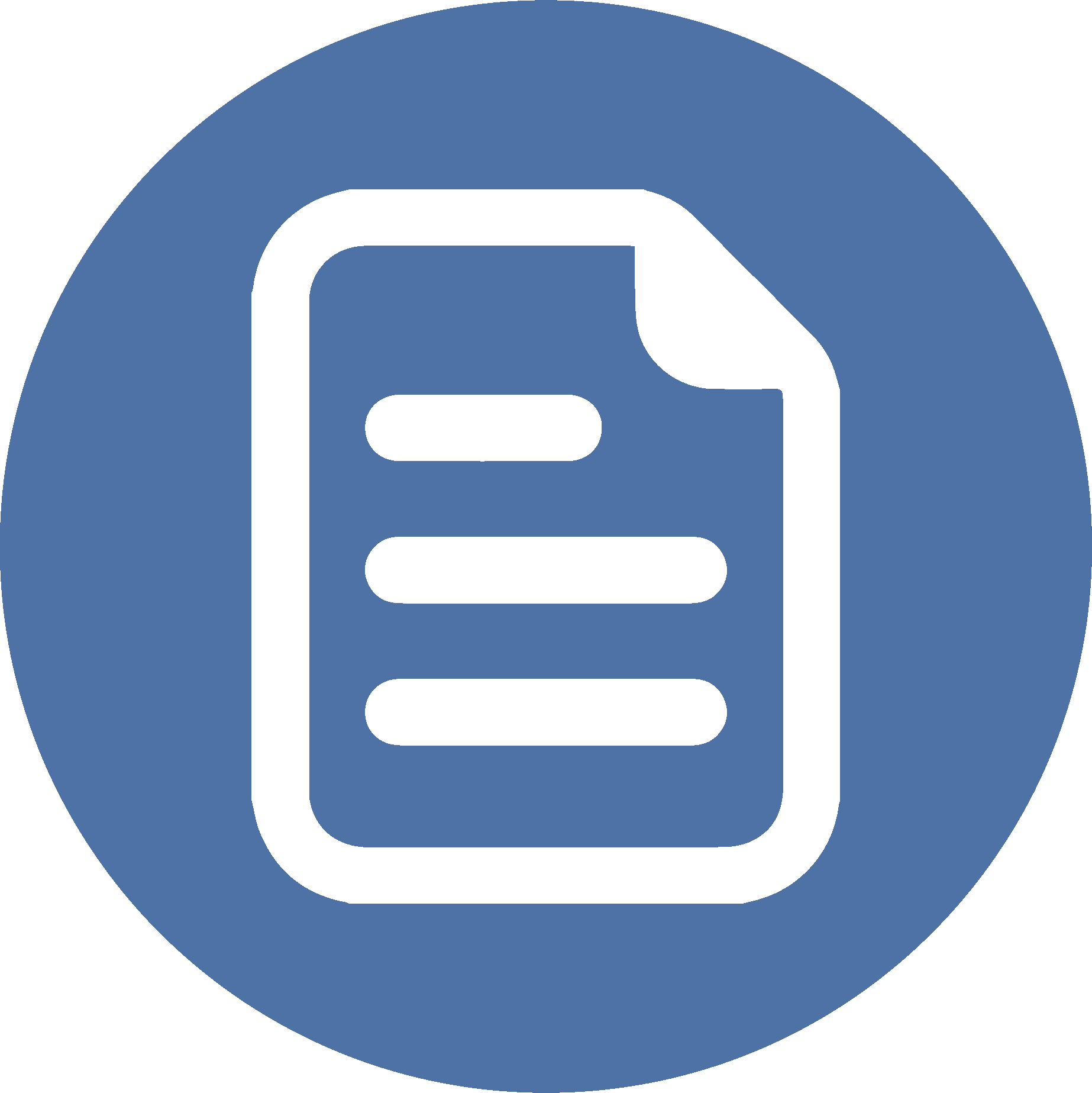 RESUMEN
En tercer lugar, nos lleva a reflexionar sobre la manera en que recibimos, reconocemos y aceptamos a las personas que Dios está restaurando. A veces como cristianos o como líderes en la iglesia caemos en una rutina y olvidamos de dónde Dios nos sacó. Olvidamos lo que Dios ha hecho en nuestra vida, cómo nos rescató, sanó y restauró. A veces olvidamos que la restauración es un proceso entre el ser humano y Dios.

 Finalmente, esta lección nos lleva a reflexionar sobre el peligro que conlleva la poca o ninguna introspección y no entender que necesitamos ser restaurados por Dios. Es importante reconocer esta necesidad de ser restaurados.
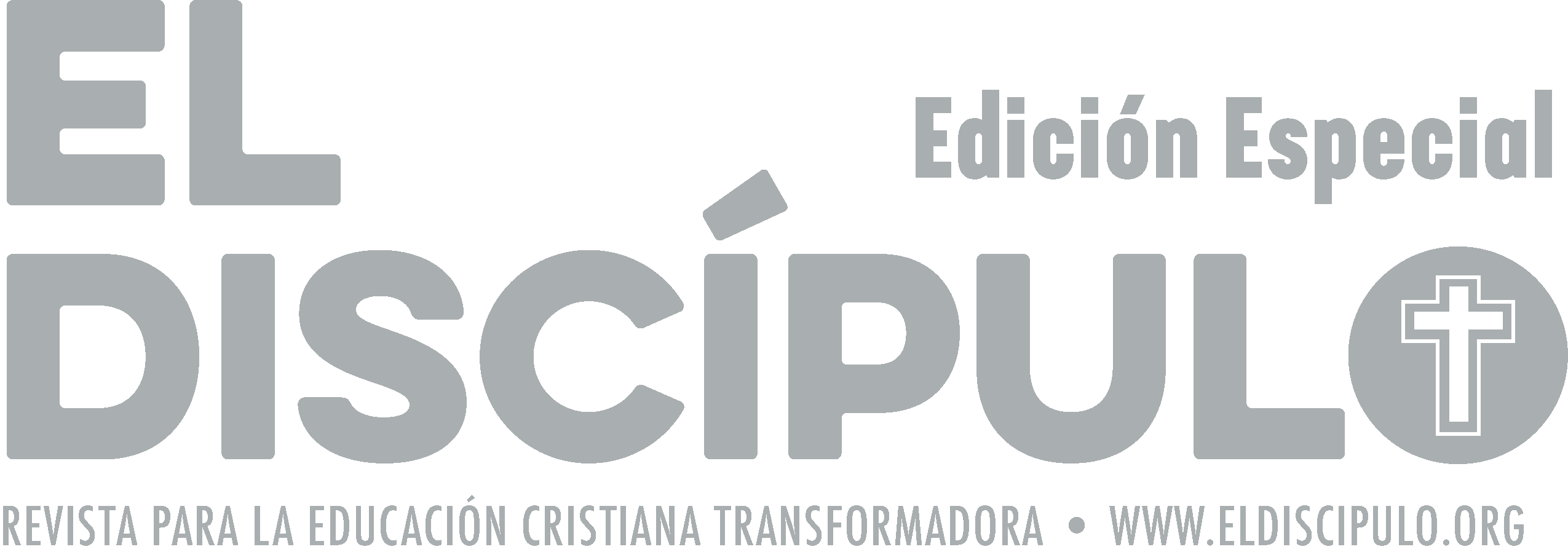 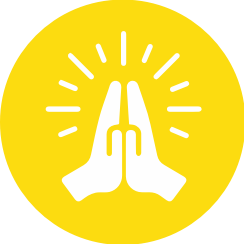 ORACIÓN
Amado Padre celestial. Qué bueno es saber que eres nuestro Padre amoroso. Te damos gracias por lo que has hecho con nosotros y nosotras. Gracias por habernos rescatado y restaurado. ¿Dónde estaríamos si no fuera por tu amor y por tu gracia? Ayúdanos a identificar esas áreas en nuestra vida que aún necesitan ser transformadas y restauradas por tu amor. Queremos permitir que hagas tu obra en nosotros y cumplas tu propósito. Ayúdanos a estar reconciliados con nuestros hermanos y hermanas, y a regocijarnos cuando otros se reconcilian contigo. No queremos ser piedra de tropiezo, sino facilitadores para que se cumpla tu voluntad en nuestra vida, familia y en la de aquellos que nos rodean. Todo esto lo pedimos con gratitud en nuestros corazones, con acción de gracias. En el nombre de Jesús. Amén.
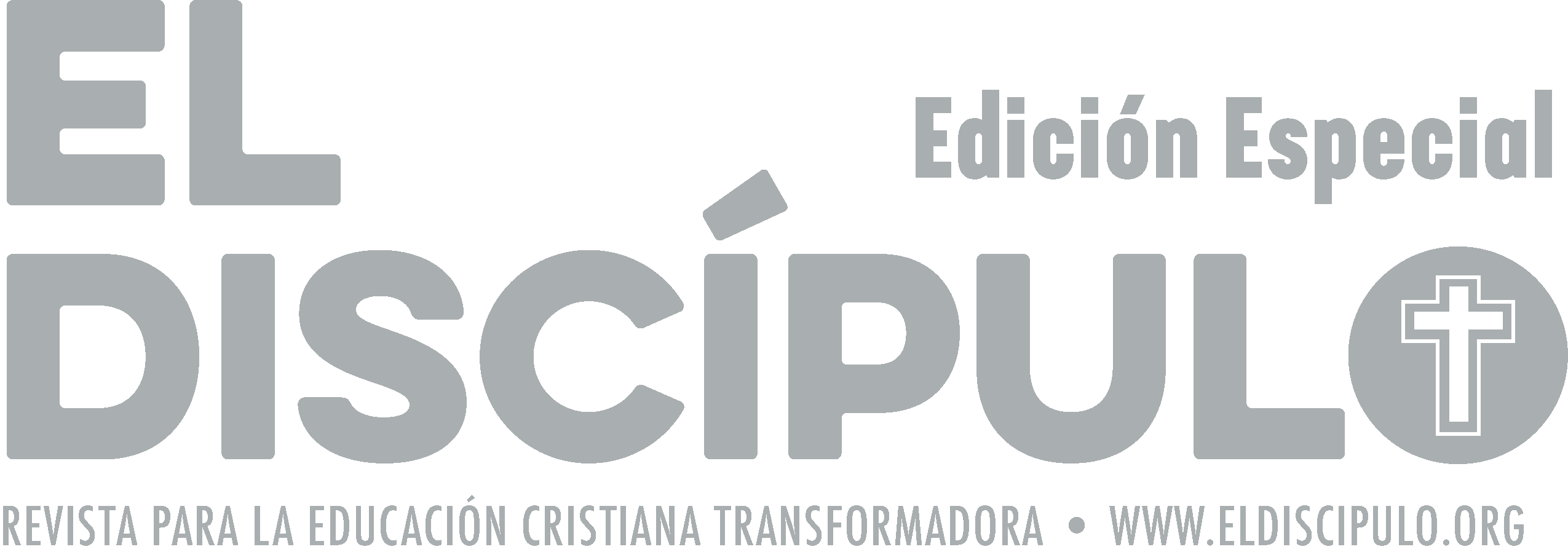